MATEMÁTICA I
JUAN PABLO MIÑO
01
05
02
06
03
04
ÍNDICE
Matrices y Sistemas de Ecuaciones
Geometría Analítica
Gráficas Elementales y Lugares Geométricos
Espacios Vectoriales Reales
Ecuaciones e Inecuaciones
Bibliografía
1.1
UNIDAD 1
GEOMETRÍA ANALÍTICA
Definición: Rama de las matemáticas que emplean el álgebra para describir o analizar figuras geométricas.
SISTEMA DE COORDENADAS
Definición: sistema que permite identificar la posición de un punto. Es decir, es un conjunto de valores que se utilizan para definir dónde está situado cualquier objeto geométrico.
SISTEMA COORDENADO UNIDIMENSIONAL
Se representa con una recta, conocida como “recta numérica”, la cual tendrá su origen en el punto (0) también llamado "su punto central" y a la derecha e izquierda de éste se ubicarán los infinitos positivos "+" y los negativos "-" respectivamente.

Gráficamente se representa de la siguiente manera:
SISTEMA COORDENADO BIDIMENSIONAL
Un sistema de coordenadas bidimensional está conformado por dos rectas infinitas que se cortan en un punto.

Sistema bidimensional más utilizado es el plano cartesiano, conformado por dos rectas perpendiculares entre sí, las cuales reciben el nombre de ejes: eje (x) o de las abscisas y eje (y) o de las ordenadas. 

Gráficamente se tiene que:
SISTEMA COORDENADO TRIDIMENSIONAL
Es el sistema de referencia que permite localizar la posición de cualquier punto en el espacio, está formado por tres planos.

Los ejes de dichos planos (x,y,z) se interceptan todos entre si, formando el punto de origen del sistema de coordenadas (0,0,0). 

A los números que definen la posición de un punto en el espacio se les denomina terna ordenada.

Gráficamente se tiene que:
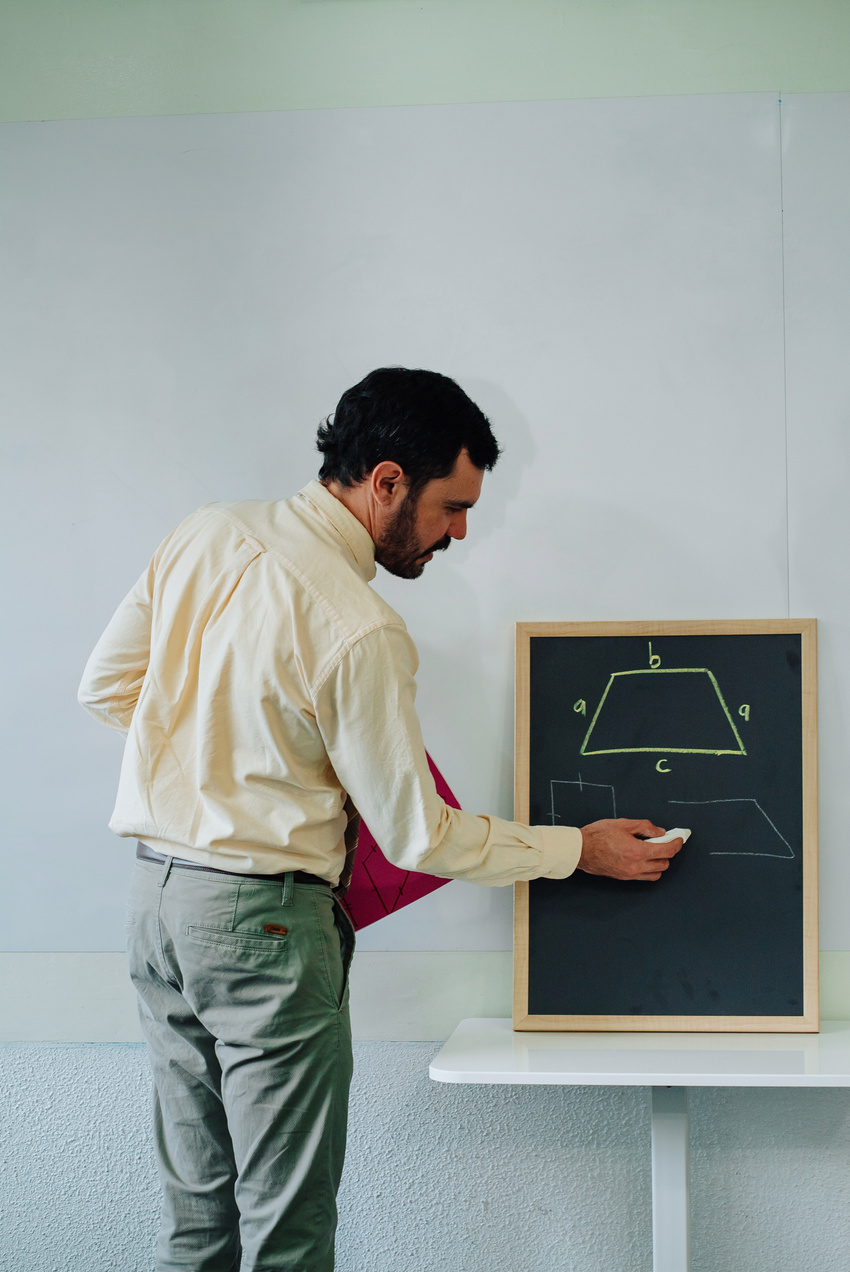 ACTIVIDAD N.-01
Escriba y grafique 5 coordenadas en el plano cartesiano:

Unidimensional.

Bidimensional.

Tridimensional

Nota: Realizar la aplicación del plano cartesiano tridimensional en hojas milimetradas.
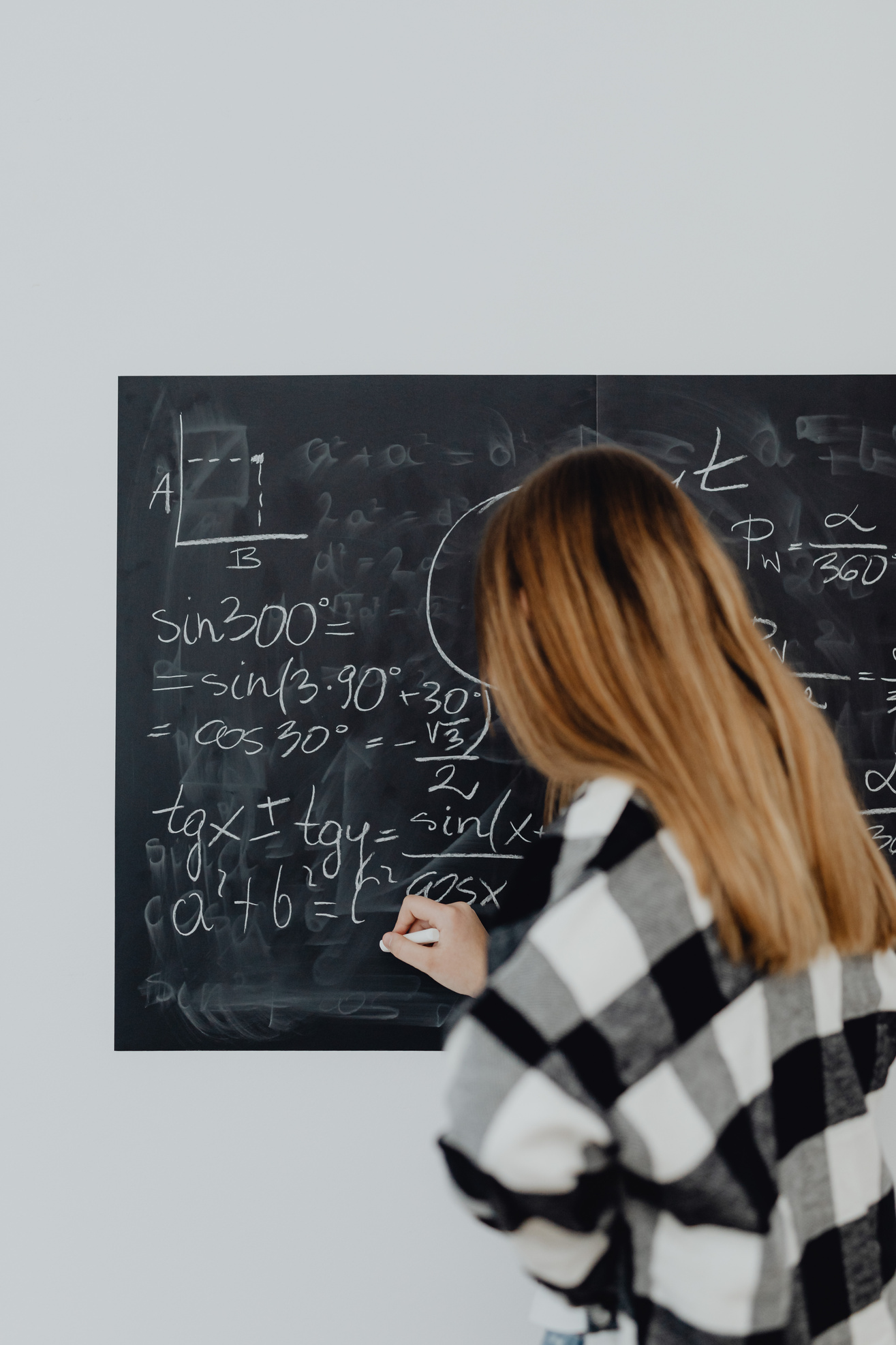 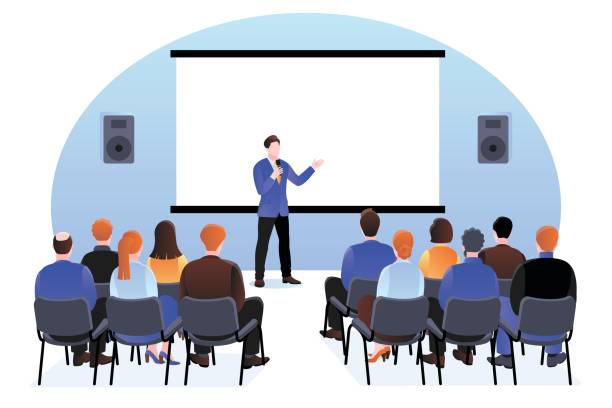 APRENDIZAJE AUTÓNOMO
Realizar un trabajo de investigación y exposición, que se deberá presentar al cierre de la Unidad 1, acerca del siguiente tema:

“APLICACIONES DE LA LÍNEA RECTA EN ECONOMÍA”

Costos, ingresos y utilidad.

Valorización de un activo a través de su utilidad: depreciación.

Oferta y demanda lineales: representación gráfica.
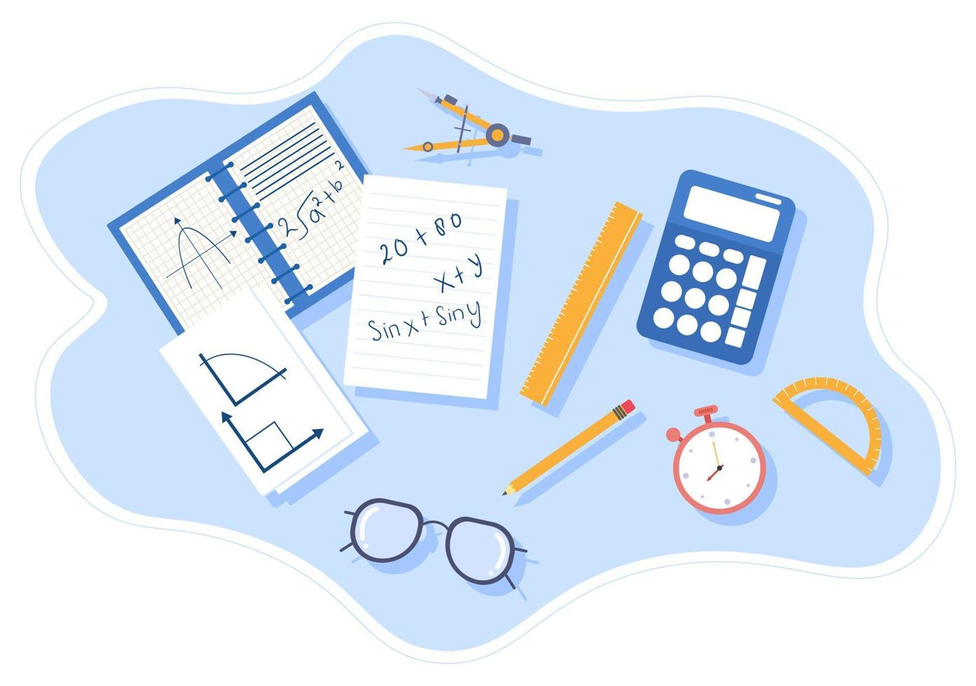 DISTANCIA ENTRE DOS PUNTOS
La distancia entre dos puntos es un concepto fundamental en geometría.
Método algebraico: Empleando la fórmula de distancia.
Método gráfico: Empleando un sistema de coordenadas y midiendo la longitud que los une.
DISTANCIA ENTRE DOS PUNTOS: MÉTODO ALGEBRAICO
La distancia entre dos puntos en un plano se calcula utilizando la fórmula de distancia euclidiana. Esta fórmula, basada en el teorema de Pitágoras:
d = √((x2 - x1)² + (y2 - y1)²)
Identifica las coordenadas de los puntos.

Emplea la fórmula de la distancia. 

Sustituye los valores en la fórmula y se calcula el resultado.

Ejemplos de aplicación: 1) A (1,7) y B (4,3) ; 2) C (-5,2) y D (0,-4)
01
02
03
05
04
TALLER en clase N.-01
Método Algebraico:
A (-4,2) y B (-7,0)
P (-3, 4, -2) y Q (2, 6, 3)
M (2,-1) y N (-3,-6)
E (3, 2) y F (6, 6)
J (-1,-3) y K (5,7)
DISTANCIA ENTRE DOS PUNTOS: MÉTODO GRÁFICO
Plantea los puntos en un sistema de coordenadas.
Dibuja el segmento de recta que une los puntos.
Considera el triángulo rectángulo formado.
Mide los catetos.
Usa el teorema de Pitágoras: d = √(cateto horizontal² + cateto vertical²)
Ejemplos de aplicación: 1) A (1,1) y B (5,4) ; 2) C (3,-2) y D (-3,5)
01
02
03
05
04
TALLER en clase N.-02
Método Gráfico:
C (2,3) y D (4,-2)
L (3,6) y M (-4,1)
E (-3,-3) y F (3,5)
A (-3,-1) y B (-3,4)
G (6,2) y H (2,5)
SEGMENTO RECTILÍNEO DIRIGIDO
DEFINICIÓN: es un segmento de recta que tiene una dirección definida, desde un punto inicial a un punto final. Se indica con una flecha, que apunta en la dirección del desplazamiento. 

CARACTERÍSTICAS:
Dirección. Un segmento rectilíneo dirigido tiene una dirección definida

Punto inicial y final. El punto de origen se llama punto inicial, y el punto final se llama punto final. 

Flecha. Se representa gráficamente con una flecha, que indica la dirección del desplazamiento. 

Aplicaciones. Se usa para representar desplazamientos, distancias dirigidas, y en general, cualquier magnitud vectorial con magnitud y dirección.
SEGMENTO RECTILÍNEO DIRIGIDO
GRÁFICAMENTE TENEMOS QUE:
DIVISIÓN DE UN SEGMENTO POR UNA RAZÓN DADA
DEFINICIÓN. Consiste en determinar un punto (P) el cual se encuentra dentro de un segmento dado, entre dos puntos (P1) y (P2), de tal manera que el segmento (P1P) dividido entre el segmento (PP2) da como resultado la razón.
Ahora, para obtener las coordenadas de un punto 'P', que divida a un segmento en una razón dada, se utilizan las siguientes fórmulas:
DIVISIÓN DE UN SEGMENTO POR UNA RAZÓN DADA
Gráficamente se tiene que:
DIVISIÓN DE UN SEGMENTO POR UNA RAZÓN DADA
Determina las coordenadas del punto P (X,Y) que divide al segmento en una razón r=1/2, cuyos extremos son los puntos A (0,7) y B (12,4).
ACTIVIDAD N.-03
Determina las coordenadas del punto P (X,Y) que divide al segmento en una razón r=2, y cuyos extremos son los puntos P1 (-3,5) y P2 (2,-4).

Determina las coordenadas del punto P (X,Y) que divide al segmento en una razón r=3, y cuyos extremos son los puntos P1 (0,6) y P2 (9,2).

Determina las coordenadas del punto P (X,Y) que divide al segmento en una razón r=4, y cuyos extremos son los puntos P1 (-5,3) y P2 (4,-6).

Determina las coordenadas del punto P (X,Y) que divide al segmento en una razón r=5, y cuyos extremos son los puntos P1 (-1,3) y P2 (5,-4).
PUNTO MEDIO ENTRE DOS PUNTOS
El punto medio entre dos puntos es el punto que se encuentra a la misma distancia de ambos. Para calcularlo, se suman las coordenadas de los puntos y se dividen entre dos
Si se tiene dos puntos A(x1, y1) y B(x2, y2), el punto medio M(xm, ym) se calcula con las siguientes fórmulas: xm = (x1 + x2) / 2, ym = (y1 + y2) / 2.
Ejemplo: Los extremos del diámetro de una circunferencia son A (1,2) y B (9,6), encuentre las coordenadas del centro.
01
02
03
04
05
TALLER en clase N.-03
Punto medio entre dos puntos
Los extremos del diámetro de una circunferencia son A (5,2) y B (1,6), encuentre las coordenadas del centro.
Los extremos del diámetro de una circunferencia son C (-3,7) y D (2,-4), encuentre las coordenadas del centro.
Los extremos del diámetro de una circunferencia son A (0,-4) y B (-5,-7), encuentre las coordenadas del centro.
Los extremos del diámetro de una circunferencia son C (-12,5) y D (2,-4), encuentre las coordenadas del centro.
Los extremos del diámetro de una circunferencia son A (3,4) y B (7,8), encuentre las coordenadas del centro.
1.2
UNIDAD 1
LÍNEA RECTA
Definición: Una recta es el conjunto de todos los puntos del plano, donde las coordenadas de cada punto obedecen una relación de primer grado".

Definición geométrica de la recta:





De acuerdo a los Axiomas Euclides, se enuncian las siguientes propiedades.
Por dos puntos distintos pasa una y sólo una recta.
Dos rectas distintas se cortan en un sólo punto o bien son paralelas.
LÍNEA RECTA: COEFICIENTE ANGULAR
Dos condiciones, las cuales son:
Conociendo dos de sus puntos: P(x1 , y1) y Q(x2 , y2).
Conociendo un punto y su dirección (pendiente o coeficiente angular).
Definición: es la tangente del ángulo que la recta forma con el sentido positivo del eje X . La magnitud de la pendiente m puede ser positiva o bien negativa.
Ejemplo
Determinar la pendiente de la recta que pasa por los puntos A(-4,5) y B(2,-1); y luego determinar el ángulo de inclinación de la recta.
01
02
03
04
05
TALLER en clase N.-04
Punto medio entre dos puntos
Determinar la pendiente de la recta que pasa por los puntos A(-4,5) y B(2,-1); y luego determinar el ángulo de inclinación de la recta.
Determinar la pendiente de la recta que pasa por los puntos C(-1,-2) y D(4,3); y luego determinar el ángulo de inclinación de la recta.
Determinar la pendiente de la recta que pasa por los puntos E(3,7) y F(-6,11); y luego determinar el ángulo de inclinación de la recta.
Determinar la pendiente de la recta que pasa por los puntos G(6,7) y H(12,7); y luego determinar el ángulo de inclinación de la recta.
Determinar la pendiente de la recta que pasa por los puntos J(7,-2) y K(3,-5); y luego determinar el ángulo de inclinación de la recta.
ACTIVIDAD N.-04
Determinar la pendiente de la recta que pasa por los puntos A(-6,4) y B(3,-2); y luego determinar el ángulo de inclinación de la recta.

Determinar la pendiente de la recta que pasa por los puntos A(-5,6) y B(4,-1); y luego determinar el ángulo de inclinación de la recta.

Determinar la pendiente de la recta que pasa por los puntos A(-3,6) y B(5,-2); y luego determinar el ángulo de inclinación de la recta.

Determinar la pendiente de la recta que pasa por los puntos A(-3,4) y B(5,-6); y luego determinar el ángulo de inclinación de la recta.

Determinar la pendiente de la recta que pasa por los puntos A(-2,6) y B(5,-1); y luego determinar el ángulo de inclinación de la recta.
ÁNGULO ENTRE DOS RECTAS
Definición. Es el menor de los ángulos que forman sus vectores directores. Para calcularlo, se puede utilizar en el caso de rectas en el plano, las pendientes de las rectas. 

Son dos ángulos, uno de ellos es agudo y el otro obtuso, a no ser que sean perpendiculares generando un ángulo nulo. Su medida estará comprendida entre 0 y π/2. 

Dadas dos rectas con pendientes m y m´. Se tiene que:

tan(θ) = |(m1 - m2) / (1 + m1 * m2)|
ÁNGULO ENTRE DOS RECTAS
EJEMPLO 1: 
θ = tan-1 |(m1 - m2) / (1 + m1 * m2)|
ÁNGULO ENTRE DOS RECTAS
EJEMPLO 2: 
θ = tan-1 |(m1 - m2) / (1 + m1 * m2)|
01
02
03
04
05
Lección N.-02
APLICACIÓN: Ángulo entre dos rectas.
Determina el ángulo entre las rectas Y= 3+x ; Y= 6+2x.
Determina el ángulo entre las rectas Y= x ; Y= 3x-4.
Determina el ángulo entre las rectas Y= 6x-7 ; Y= 2-x.
Determina el ángulo entre las rectas Y= 4-2x ; y= 9-3x.
Determina el ángulo entre las rectas Y= 2x+3 ; Y= 5-2x.
1.3
UNIDAD 1
FORMAS DE LA ECUACIÓN DE LA RECTA
Definición: En geometría analítica las líneas rectas pueden ser expresadas mediante una ecuación del tipo y = m x + b, donde x, y son variables en un plano cartesiano. 

Punto-pendiente (y - y1 = m(x - x1))

Pendiente-ordenada al origen (y = mx + b)

General de la ecuación de la recta (Ax + By + C = 0)

Segmentaria o simétrica de la ecuación de la recta (x/a + y/b = 1)

Normal de la ecuación de una recta es x * cos(α) + y * sin(α) = p

Punto-punto de la ecuación de una recta (y - y₁) / (x - x₁) = (y₂ - y₁) / (x₂ - x₁)
EJERCICIOS SOBRE RECTAS PARALELAS Y PERPENDICULARES
EJEMPLO: 
Determine la ecuación de la recta que pasa por el punto A(-2,5) y es paralela a la recta cuya ecuación es la siguiente: 𝑦 = -3X+9.
EJERCICIOS SOBRE RECTAS PARALELAS Y PERPENDICULARES
EJEMPLO: 
Determinar la ecuación de la recta que pasa por el punto A(3,2) y es paralela a la recta  cuya ecuación es la siguiente 𝑦 = 5𝑥 − 3.